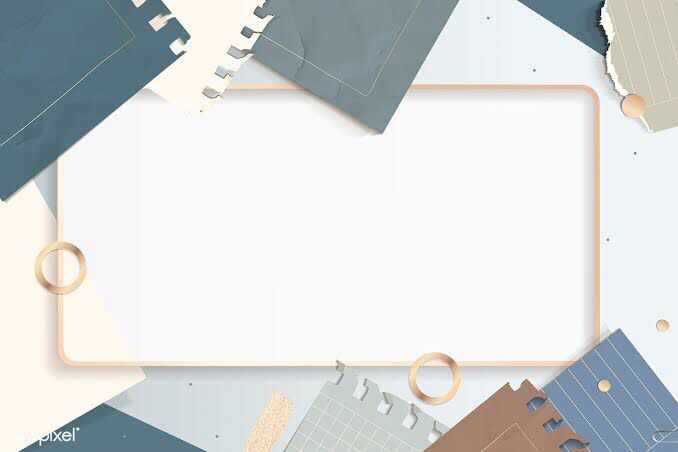 KELAINAN GENETIK 
VAGINA
ILMU KEBIDANAN

Kelas Kecil A2 ( Sabtu, 20 November 2021)

Dosen Pengampu 
Ibu Luluk Khusnul Dwihestie, SST., M.Kes
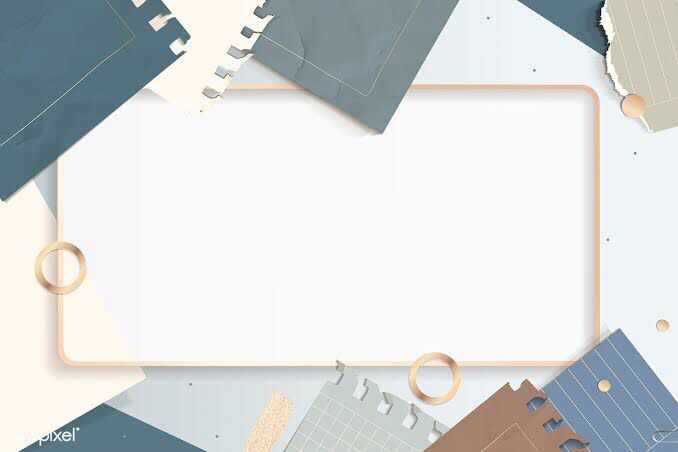 Anggota Kelas A2 :
Fuji Padia Ramdani 		2010101017
Peny Alvionita 		2010101018
Hanisa 			2010101019
Intan Choiril Meita  Amanda	2010101020
Tinik Hartini 		2010101021
Surti  Partiningsih 		2010101022
Hanna Sakti Setyaningsih 	2010101023
Diyas Indah Pakerti 		2010101024
Galuh Candra Dewi 	2010101025
Anggy Selviana Devi 	2010101026
Tema Widiawati 		2010101027
Mila Aryani 		2010101028
Delvianita Anggraeni  B   	2010101029
Dyah Latri K 		2010101030
Irma Rahmawati 		2010101031
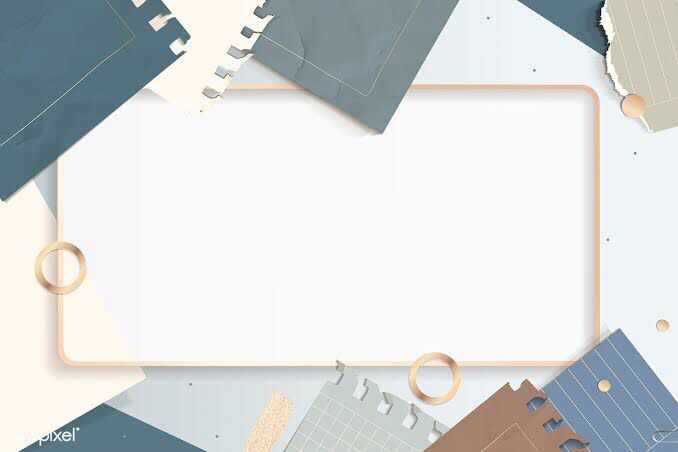 A. Kelainan Kongenital Septum Vagina
Kelainan kongenital didefinisikan sebagai kelainan pada struktur ataupun fungsi yang terjadi selama kehidupan intrauterin.
Vagina merupakan suatu saluran muskulo membranosa yang menghubungkan vulva dan uterus. Kelainan kongenital atau bawaan yang berupa tidak adanya sama sekali vagina atau sebagian (agenesis vagina). Penderita yang mengalami agenesis vagina frekuensinya tidak begitu banyak, yaitu 1 dalam 4000 kelahiran, 1 dalam 4000 sampai 10.000 kelahiran..
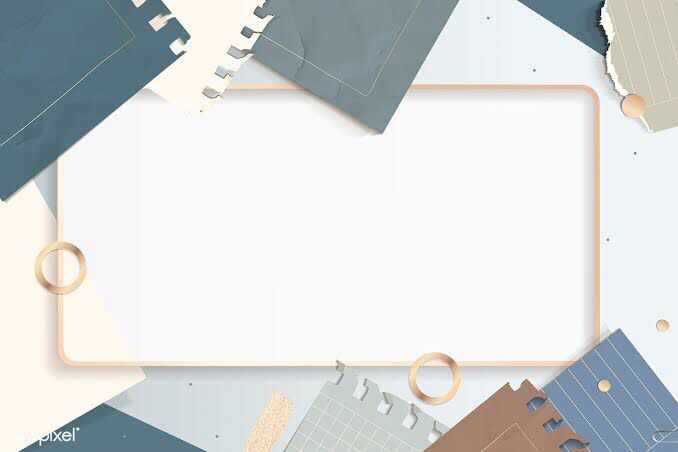 LANJUTAN
Septum transversa dapat terbentuk selama embriogenesis ketika duktus mullerian menyatu secara tidak sempurna untuk membentuk sinus urogenital. Suatu septum transversa yang komplit akan menghambat aliran menstruasi dan menyebabkan amenore primer. Beberapa septum transversa yang inkomplit dan dapat menyebabkan disparenia dan obstruksi dalam persalinan
Kelainan kongenital dengan penampilan tidak terbentuknya vagina disebabkan cich gangguan perkembangan pada saluran Müller. Tidak terbentuknya vagina ini disebut sebagai "agenesis vagine".
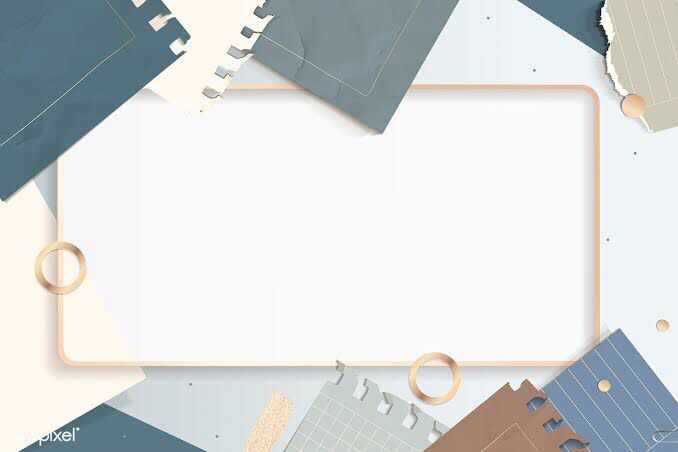 Macam-macam Kelainan Konginital Vagina
Bentuk kelainan parsial, terjadi oleh karena gangguan dalam kanalisasi, sehingga bagian bawah vagina tidak berkembang, sedangkan yang bagian atas dapat berkembang tetapi sempit dan kecil. Serviks uteri dapat berkembang sempurna atau tidak. Bagian bawah vagina berbentuk septum vagina horisontal.

Bentuk kelainan total, terjadi oleh karena kedua duktus Mülleri mengadakan fusi, akan tetapi tidak berkembang dan tidak mengadakan kanalisasi, sehingga seluruh saluran vagina tidak terbentuk. Pada perabaan hanya ditemukan jaringan yang tebal saja. Sering pula dijumpai uterus yang rudimenter sampai tidak ada sama sekali, ovarium dapat pula menunjukkan hipoplasi atau polikistik. Pada introitus vagine hanya terdapat cekungan yang dangkal tetapi dapat juga agak dalam.
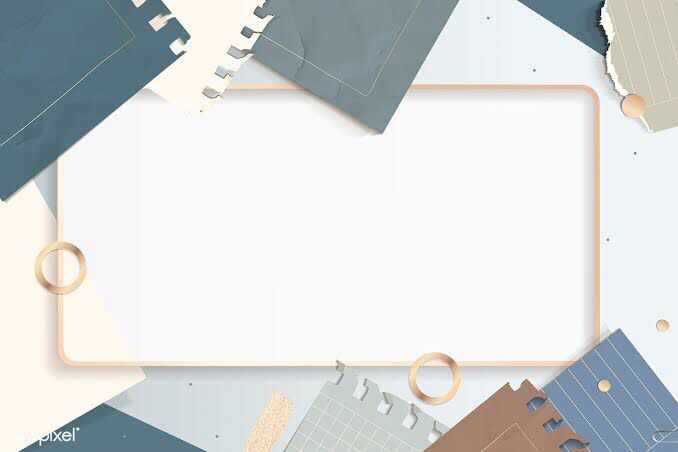 3. Septum vagina, terjadi oleh karena ada gangguan dalam fusi atau kanalisasi kedua duktus Mülleri. Sekat sagittal di vagina dapat ditemukan dalam vagina dibagian atas. Tidak jarang hal ini ditemukan dengan kelainan pada uterus.
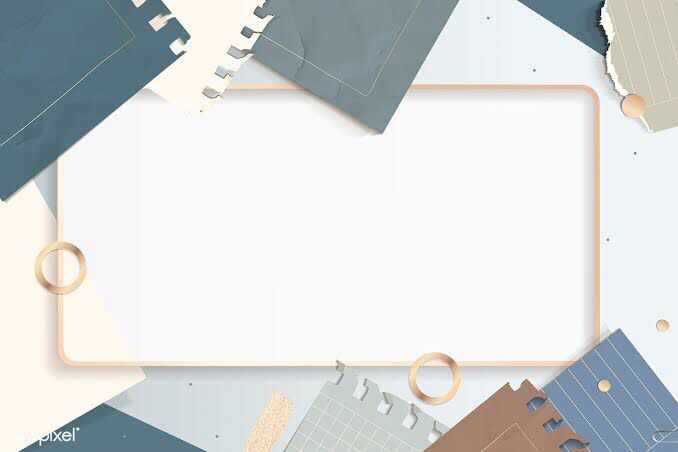 Karena vagina dianggap berasal dari saluran Müller dan sinus urogenitalis, Jeffcoate, seperti yang dikutip oleh Tindall, membagi agenesis vagine menjadi 5 bagian :
Tidak terbentuknya sinus urogenitalis dan saluran Müller sama sekali. 
Tidak terbentuknya saluran Müller tetapi membentuk vagina dengan himen dibawahnya.
 Hanya bagian ujung proksimal saluran Müller yang berkembang tetapi bagian distal tidak berkembang sedangkan sinus urogenitalnya berkembang baik. 
Kegagalan dari kanalisasi bagian ujung distal saluran Müller menyebabkan hipoplasia uteri sedangkan sinus urogenitalis berkembang baik. 
Kegagalan dari kanalisasi bagian ujung distal sahuran Müller namun uterus sudah berkembang baik demikian pula sinus urogenitalis berkembang baik.
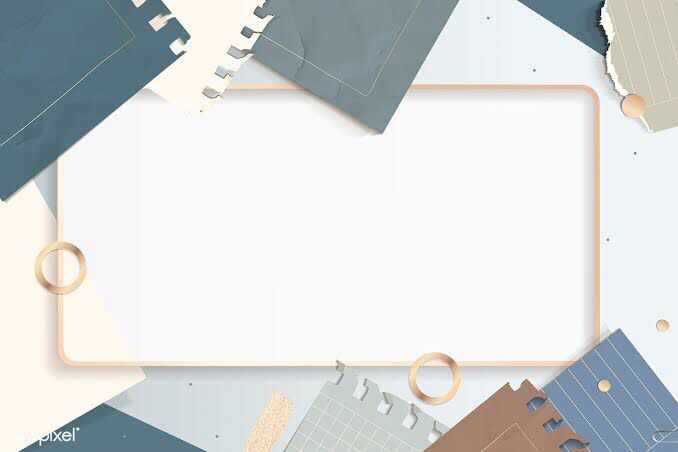 B. Penanganan Kelainan Konginetal Vagina
TERAPI AGENESIS VAGINE
Terapi agenesis vagine dapat dilakukan dengan metode tanpa pembedahan (konservatif) dan metode pembedahan.

1. Metode Konservatif
Tindakan tanpa pembedahan ini, yang disebut "simple pressure", "bloodless technics", dilakukan pertama kali oleh Frank 1938, seperti yang dikutip oleh Rock, Lang," dengan dilatasi terus menerus. Frank melaporkan hasil yang 
cukup memuaskan pada 8 pasien setelah konservatif ini. 

2. Metode Pembedahan
Banyak cara yang dilakukan pada pengelolaan agenesis vagine ini. Käser membagi macam pembedahan atas dasar teknik pembedahan vaginal :
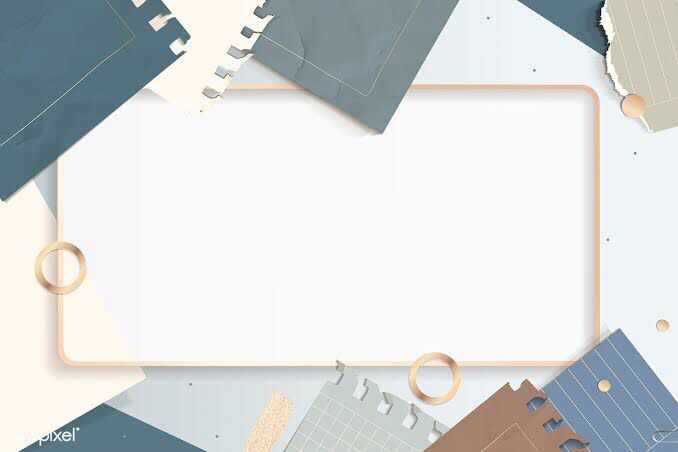 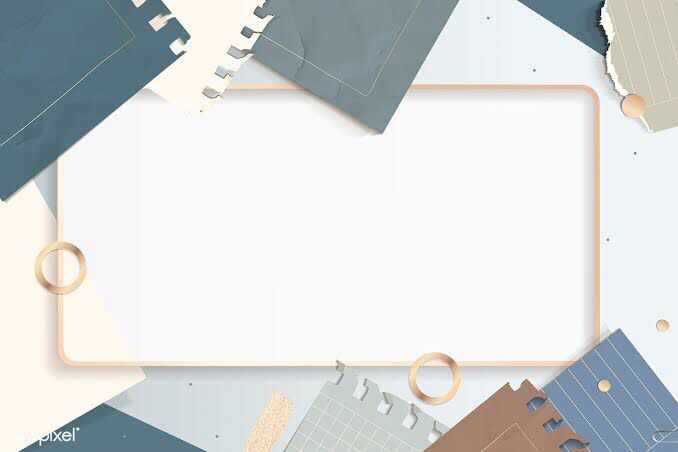 1. Graves(1921)
Teknik ini menyatukan kedua labia minora kanan dan kiri bagian dorsal, dilaporkan hanya beberapa yang berhasil dan banyak komplikasi yang terjadi.

 2. Williams (1964)
Teknik ini menyatukan kedua labia mayora kanan dan kiri. Dimulai dengan infiltrasi kedua labia dan insisi tapal kuda pada komissura posterior.
.
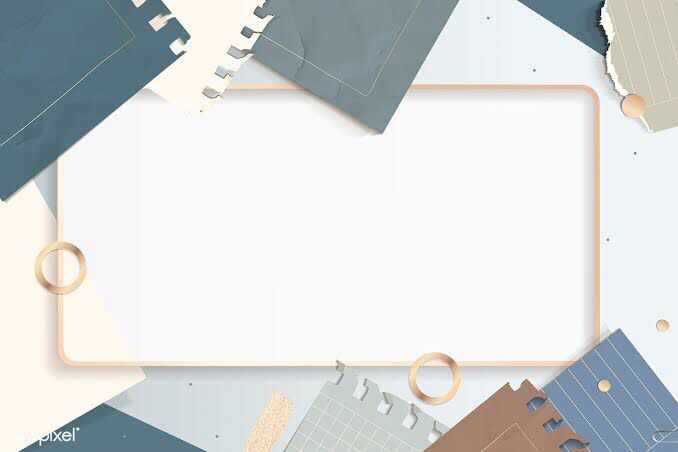 3. Wharton(1932)
Teknik ini jarang dilakukan, yaitu dimulai dengan insisi transversal antara uretra dan dubur, lalu dibuka dengan dua jari, setelah itu dipasang protesis dari kayu balsa yang sudah terbungkus oleh karet, sehingga tidak diperlukan cangkok kulit seperti pada teknik pembedahan Mc Indoe." 

4. Mc Indoe(1938)
Teknik pembedahan cara ini sangat menyerupai teknik pada Wharton, perbedaannya terletak pada penambahan berupa pemasangan cangkok kulit pada suatu alat pembentuk vagina kedalam rongga vagina yang baru dibentuk
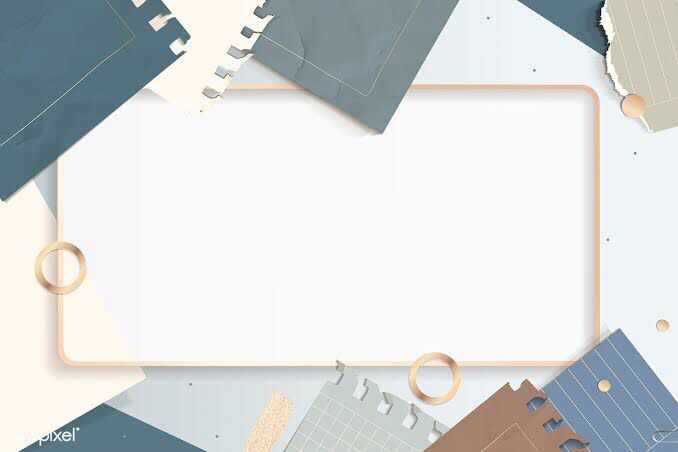 TERIMA KASIH 